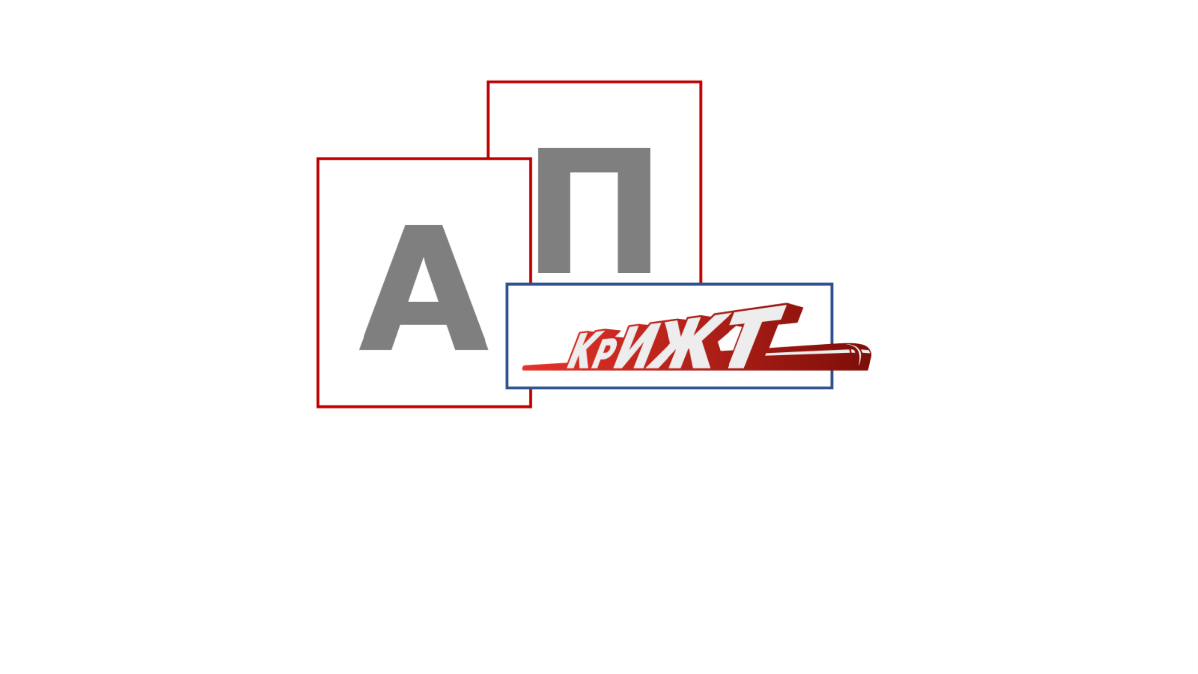 АКСЕЛЕРАЦИОННАЯ ПРОГРАММА 
Красноярского института железнодорожного транспорта
Умный контроль: задачи и пути интеграции в учебную деятельность
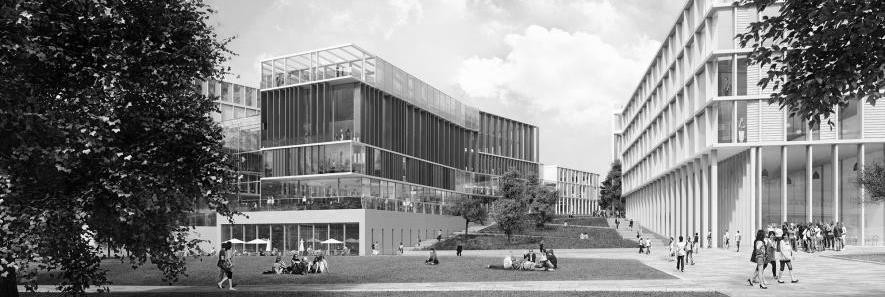 Руководитель проекта
Мартынов Д.Е.
студент группы СОД 1-18-1
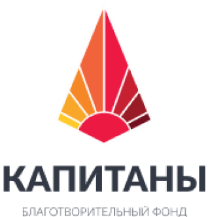 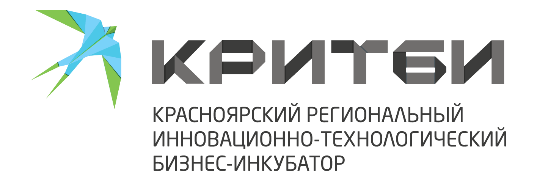 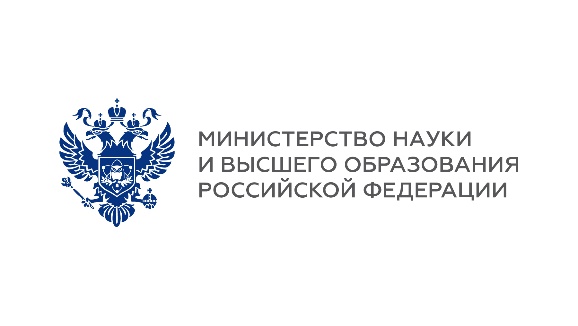 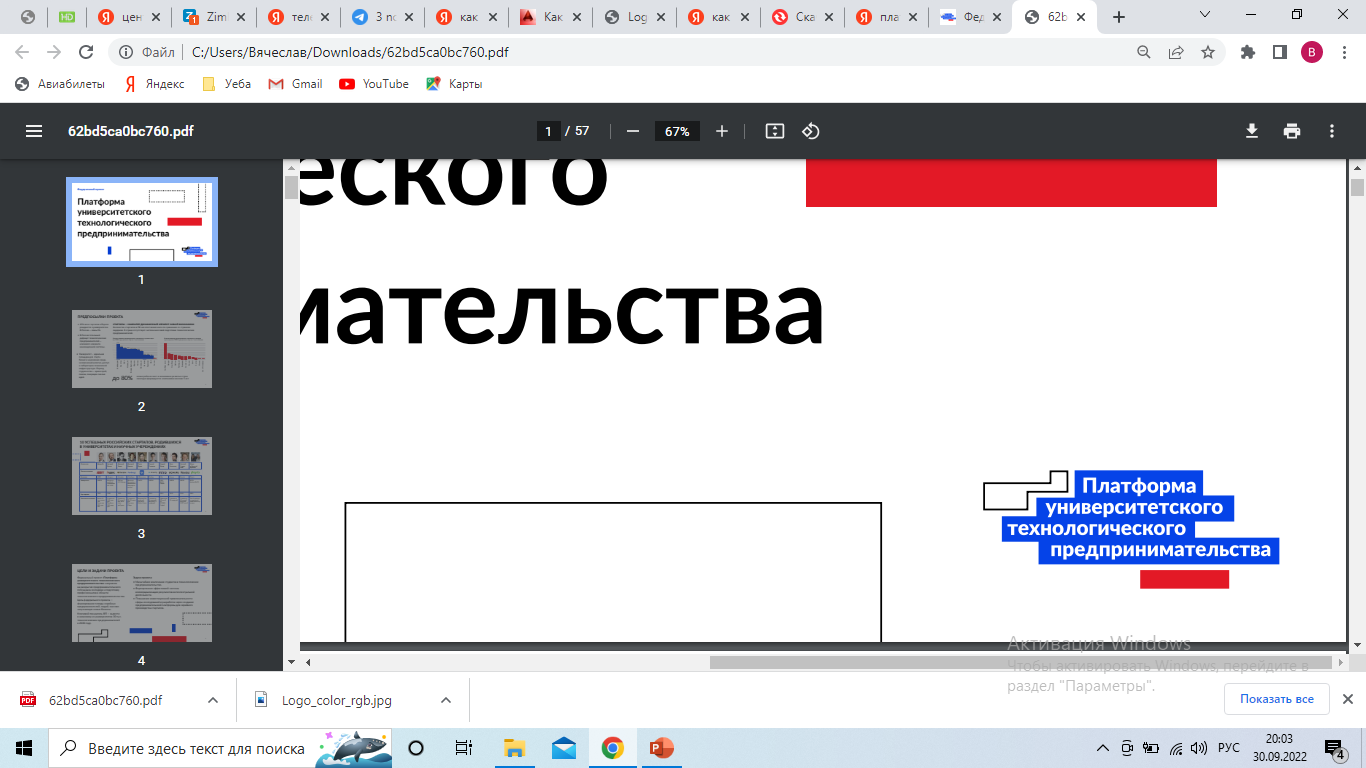 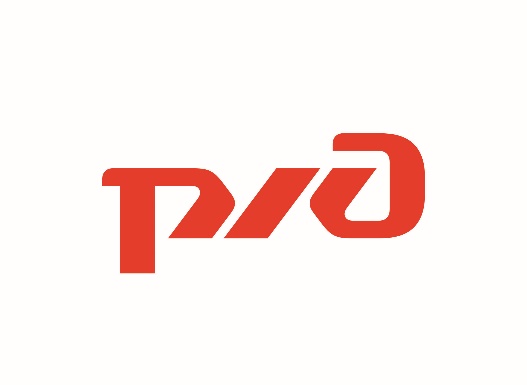 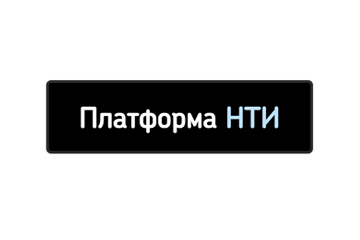 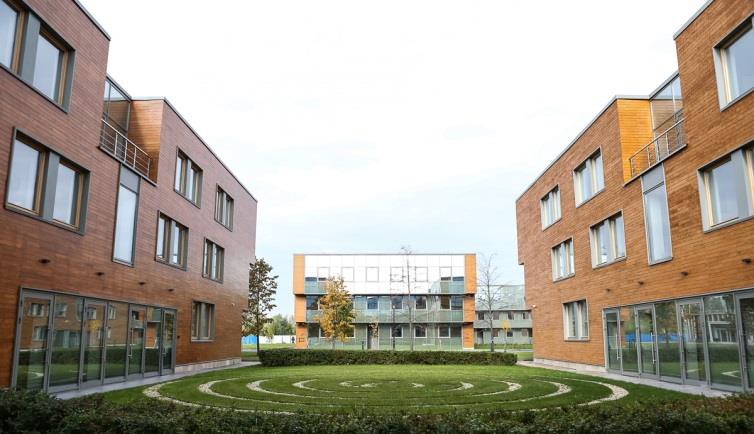 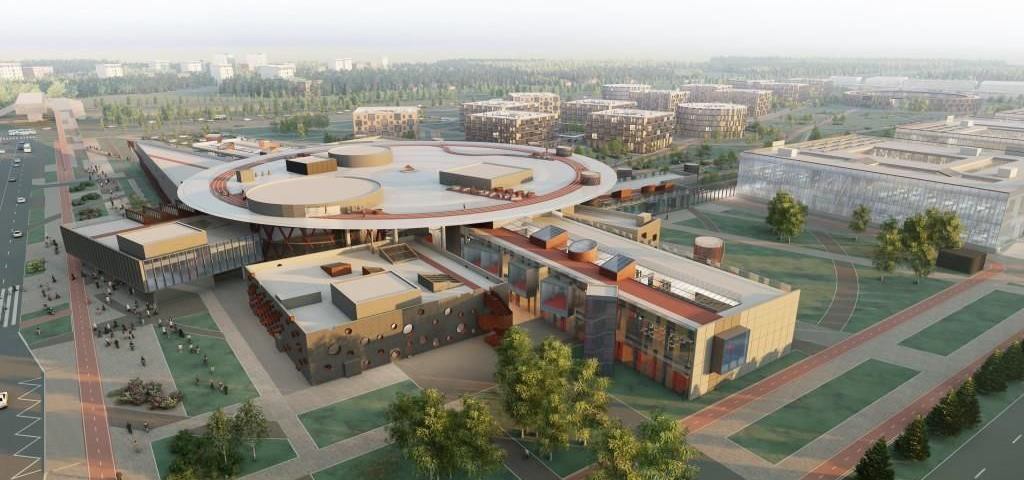 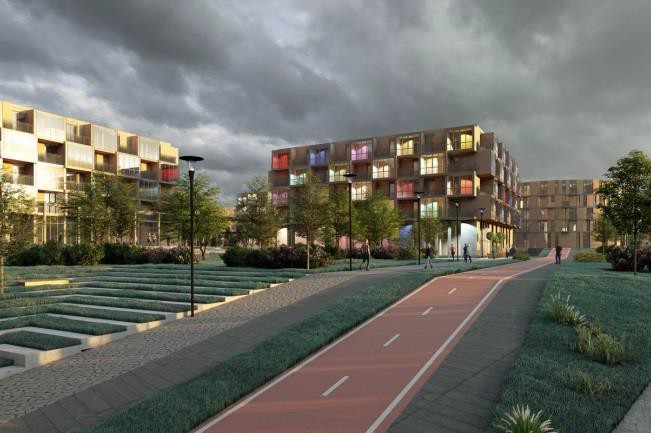 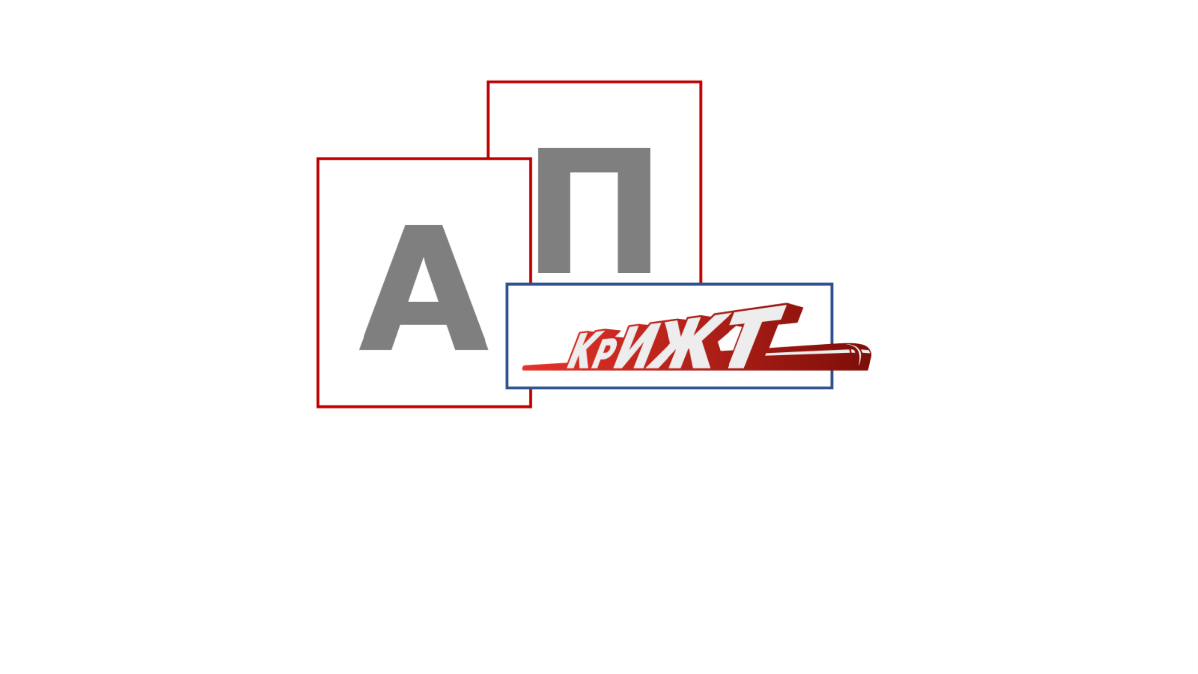 АКСЕЛЕРАЦИОННАЯ ПРОГРАММА 
Красноярского института железнодорожного транспорта
План
Проблематика
Решение
Рынок
Конкурентный анализ
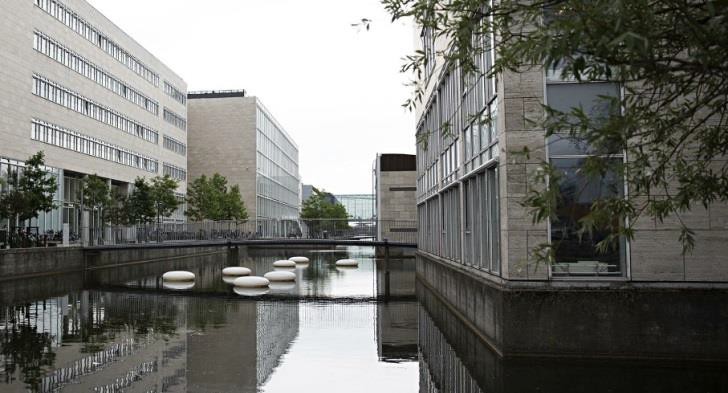 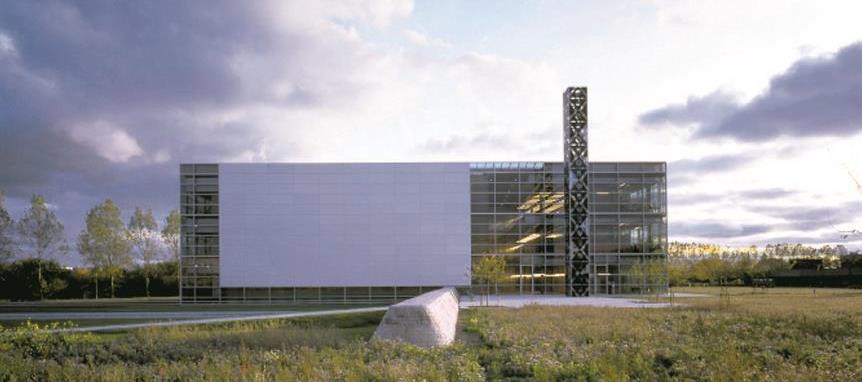 Бизнес-модель
Стратегия развития
2
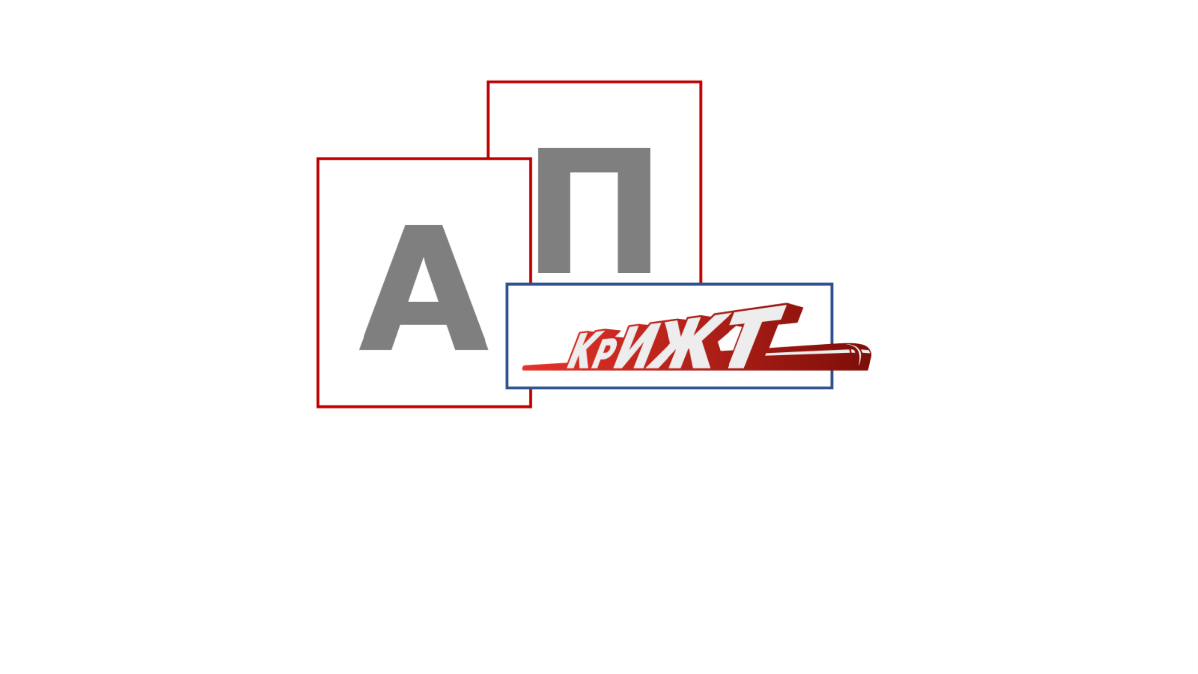 АКСЕЛЕРАЦИОННАЯ ПРОГРАММА 
Красноярского института железнодорожного транспорта
Проблематика
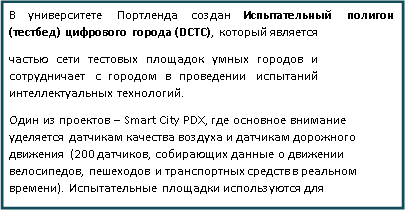 1.Недостаток современных технических решений в области безопасности/учебной деятельности 

2.Устаревший способ к доступу в аудитории

3.Непродуманность использования программного комплекса в учебном процессе
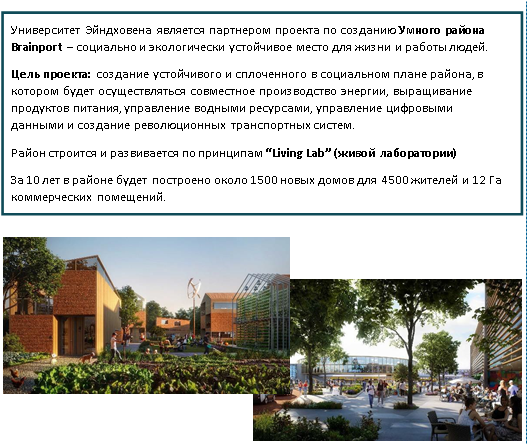 3
Камеры с функцией биометрии (распознавание лиц)
Умные двери с RFDI-замками
Программное обеспечение для взаимодействие с аппаратными решениями в аудиториях
Умное освещение, системы защиты на окна, модернизированная   система пожарных датчиков
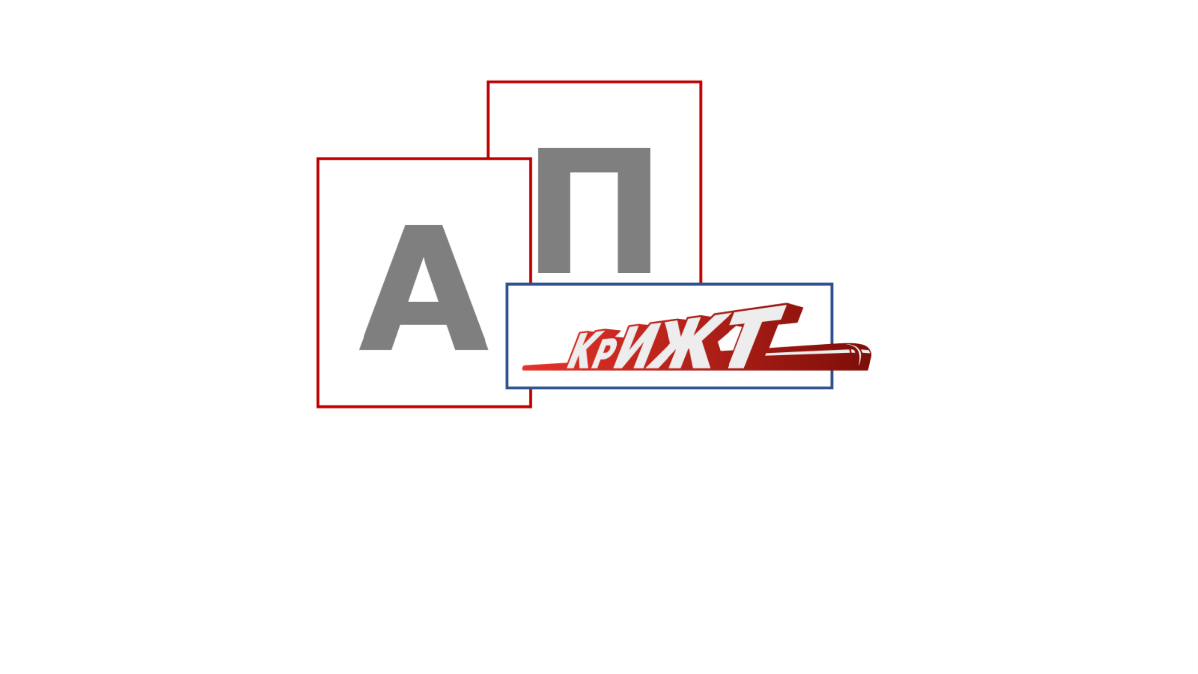 АКСЕЛЕРАЦИОННАЯ ПРОГРАММА 
Красноярского института железнодорожного транспорта
Решение
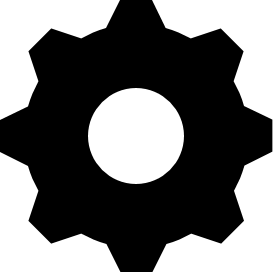 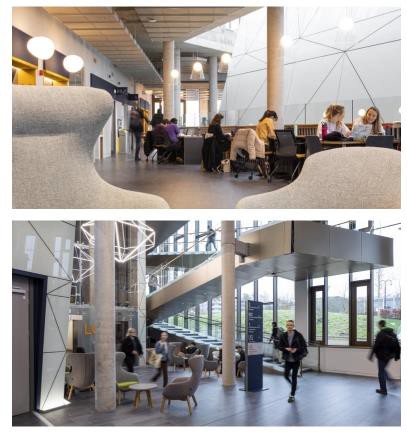 4
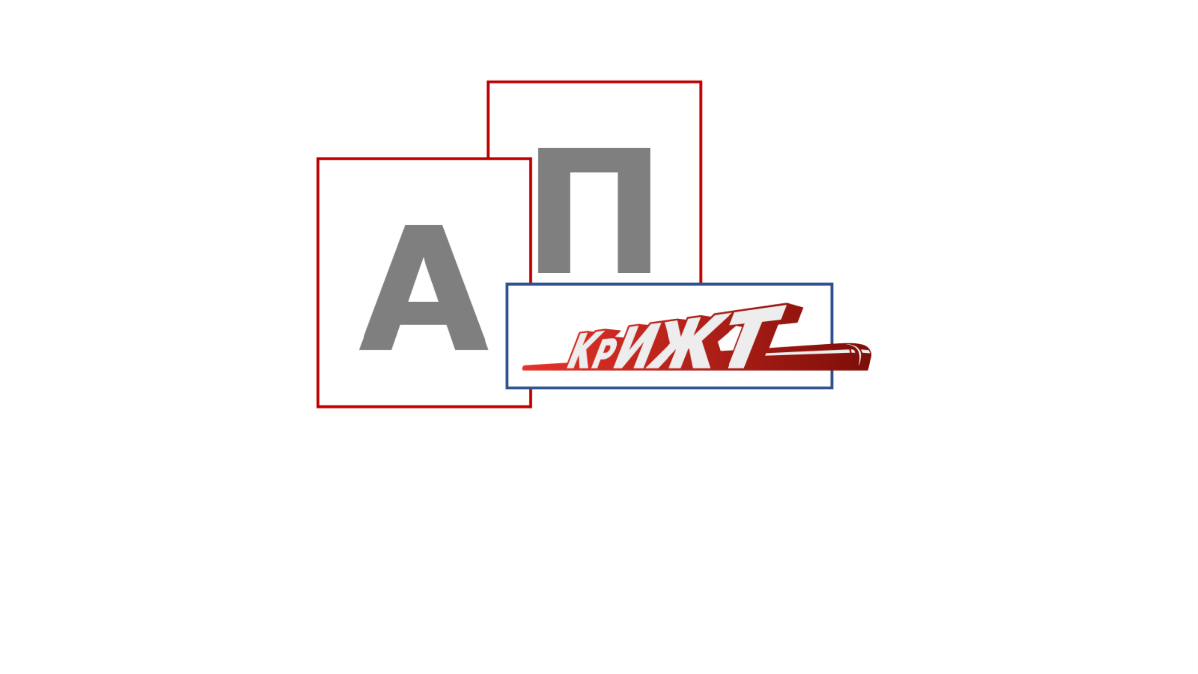 АКСЕЛЕРАЦИОННАЯ ПРОГРАММА 
Красноярского института железнодорожного транспорта
Рынок
Более 1000 образовательных
организаций
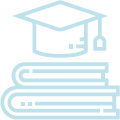 Образовательные учреждения
Офисные помещения, склады, и т.п.
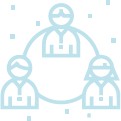 Коммерческие организации
Более 300 государственных учреждений
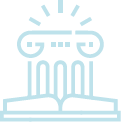 Государственные учреждения
5
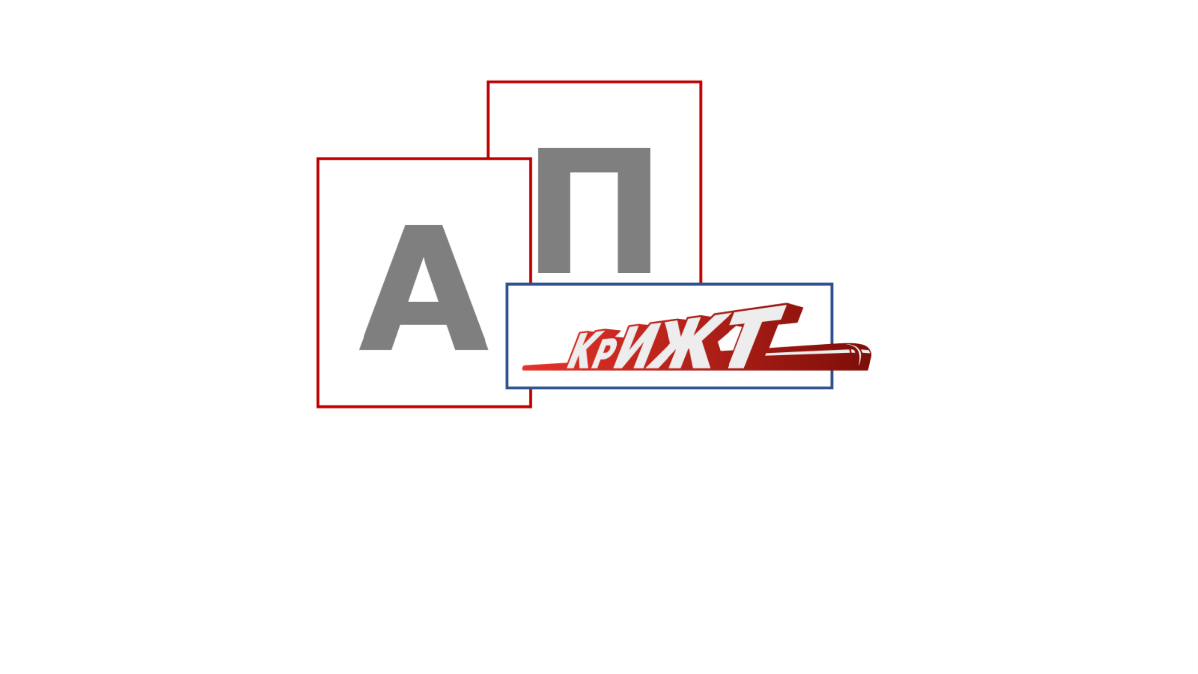 АКСЕЛЕРАЦИОННАЯ ПРОГРАММА 
Красноярского института железнодорожного транспорта
Конкурентный анализ
6
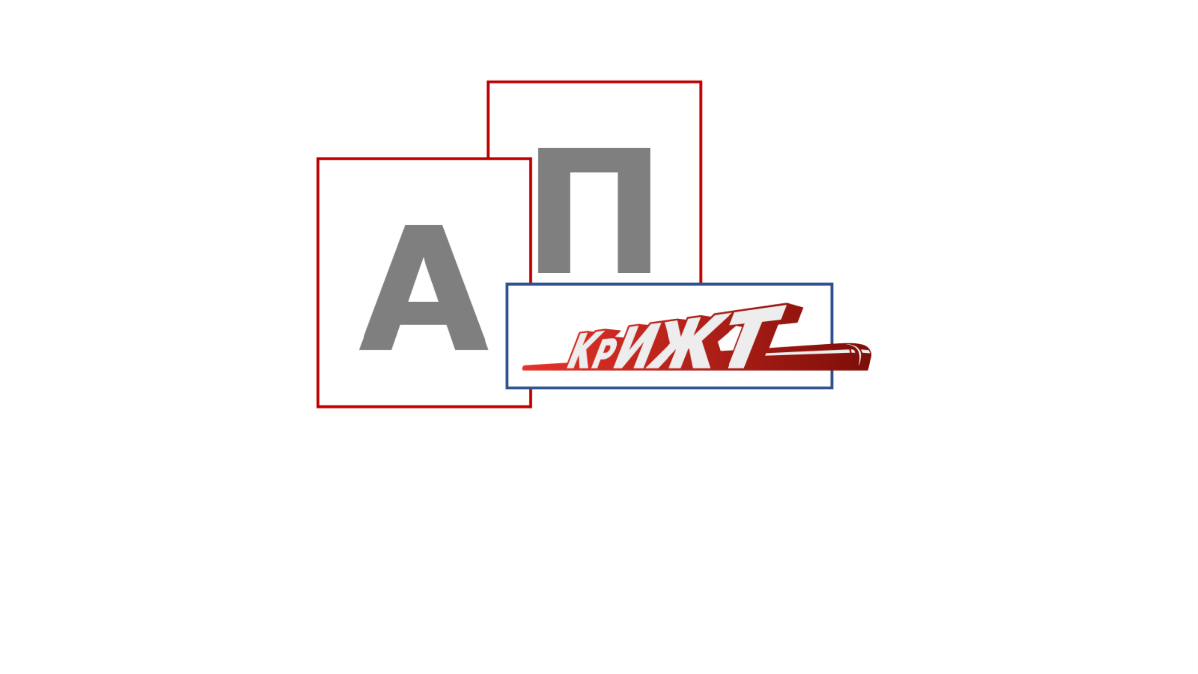 АКСЕЛЕРАЦИОННАЯ ПРОГРАММА 
Красноярского института железнодорожного транспорта
Бизнес-модель
7
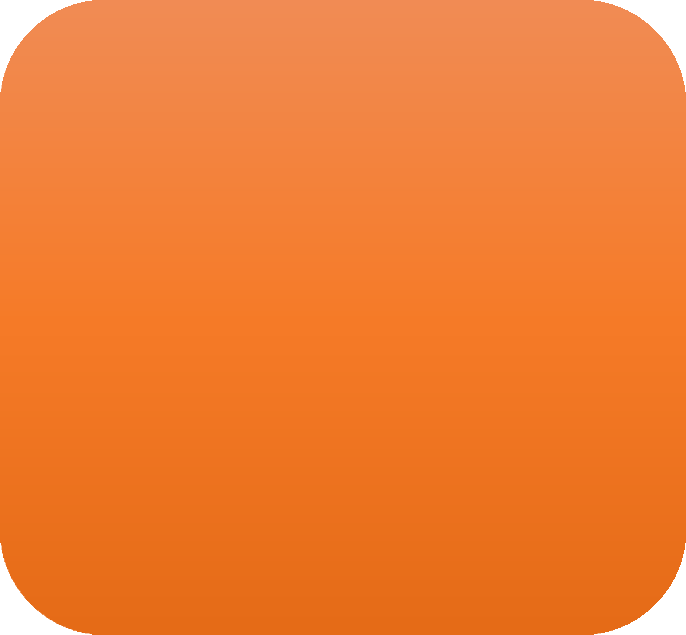 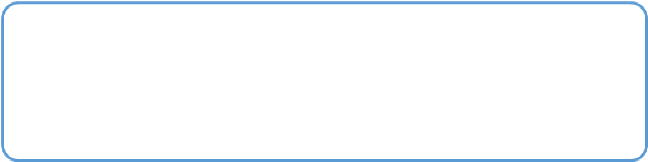 Разработка собственного ПО
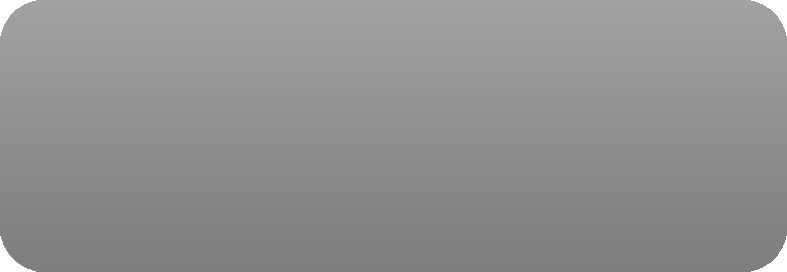 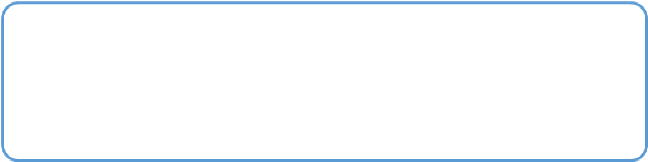 Тестирование
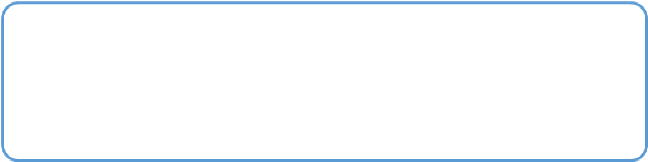 Реализация на технических решениях в вузе
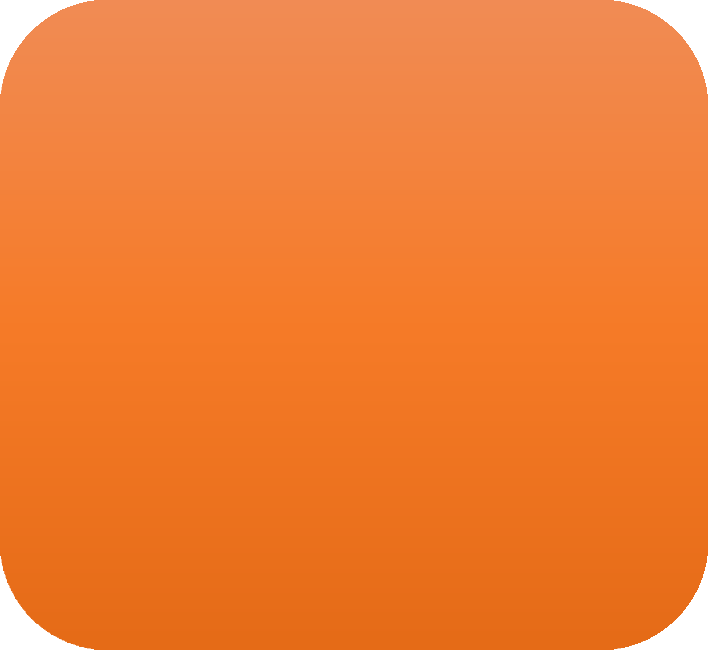 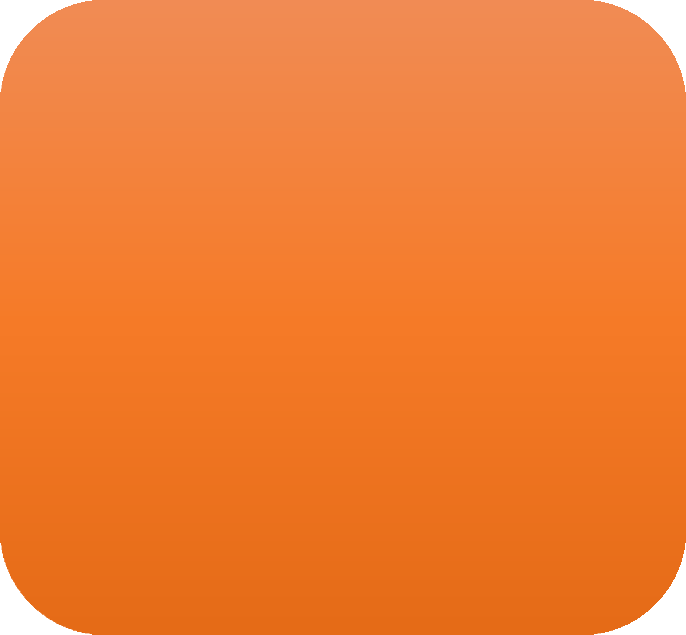 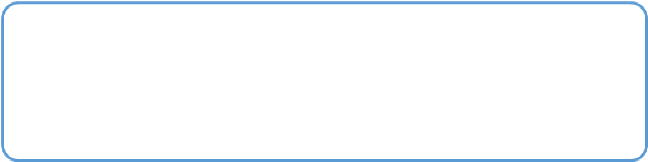 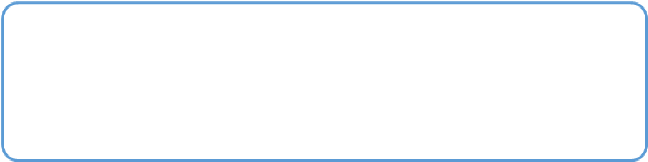 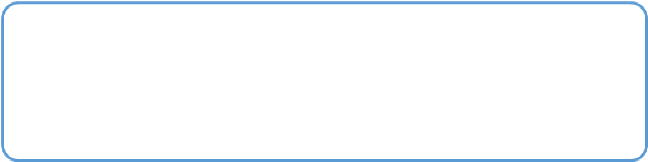 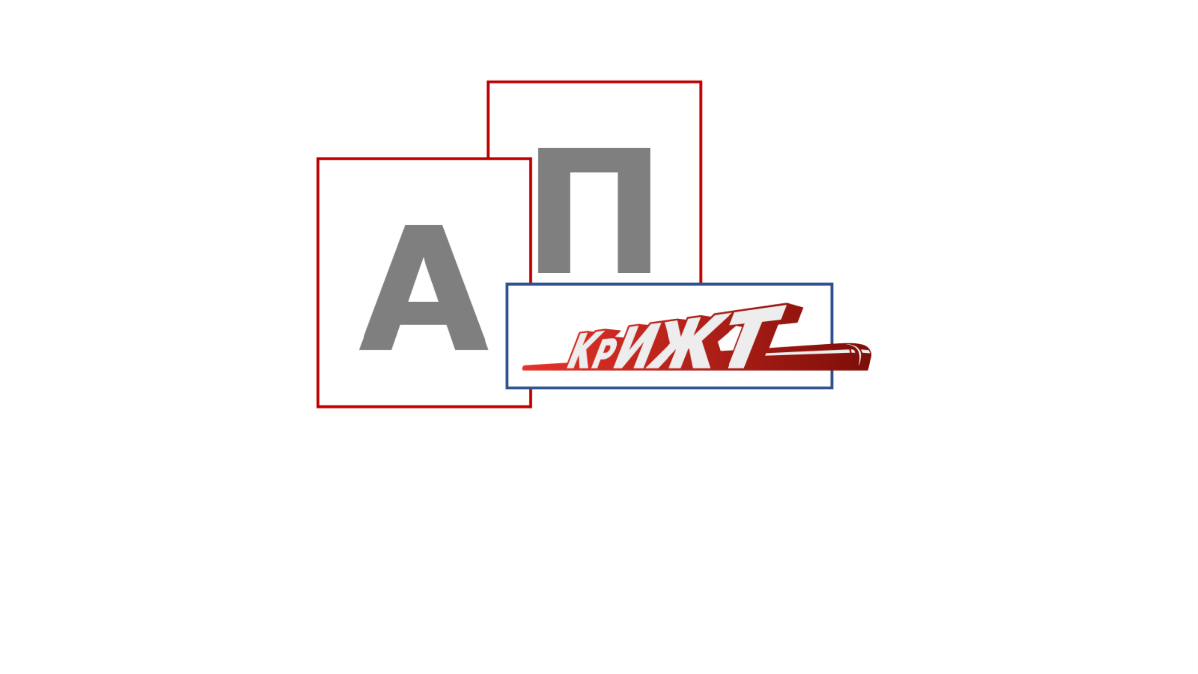 АКСЕЛЕРАЦИОННАЯ ПРОГРАММА 
Красноярского института железнодорожного транспорта
Стратегия развития
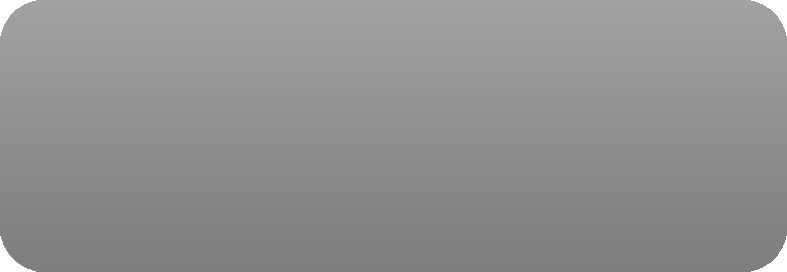 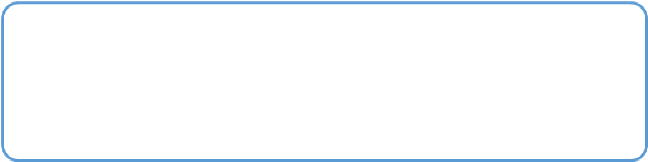 Поиск потенциальных поставщиков оборудования
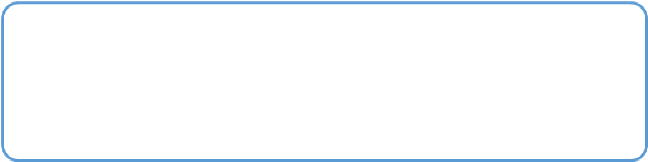 Создание ПО
Анализ цен и выбор наилучшего поставщика
Установка высоко-технологичного оборудования
Закупка оборудования
Разработка комплексной системы безопасности
Закупка оборудования
Внедрение в ПО
8
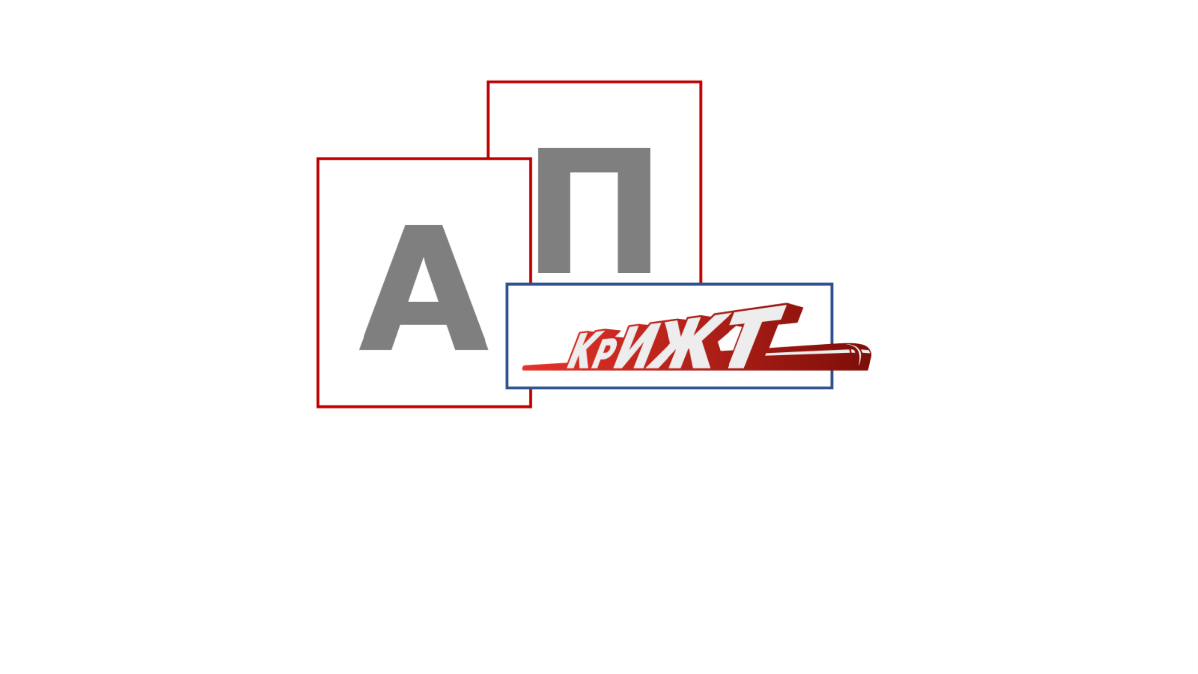 АКСЕЛЕРАЦИОННАЯ ПРОГРАММА 
Красноярского института железнодорожного транспорта
Команда
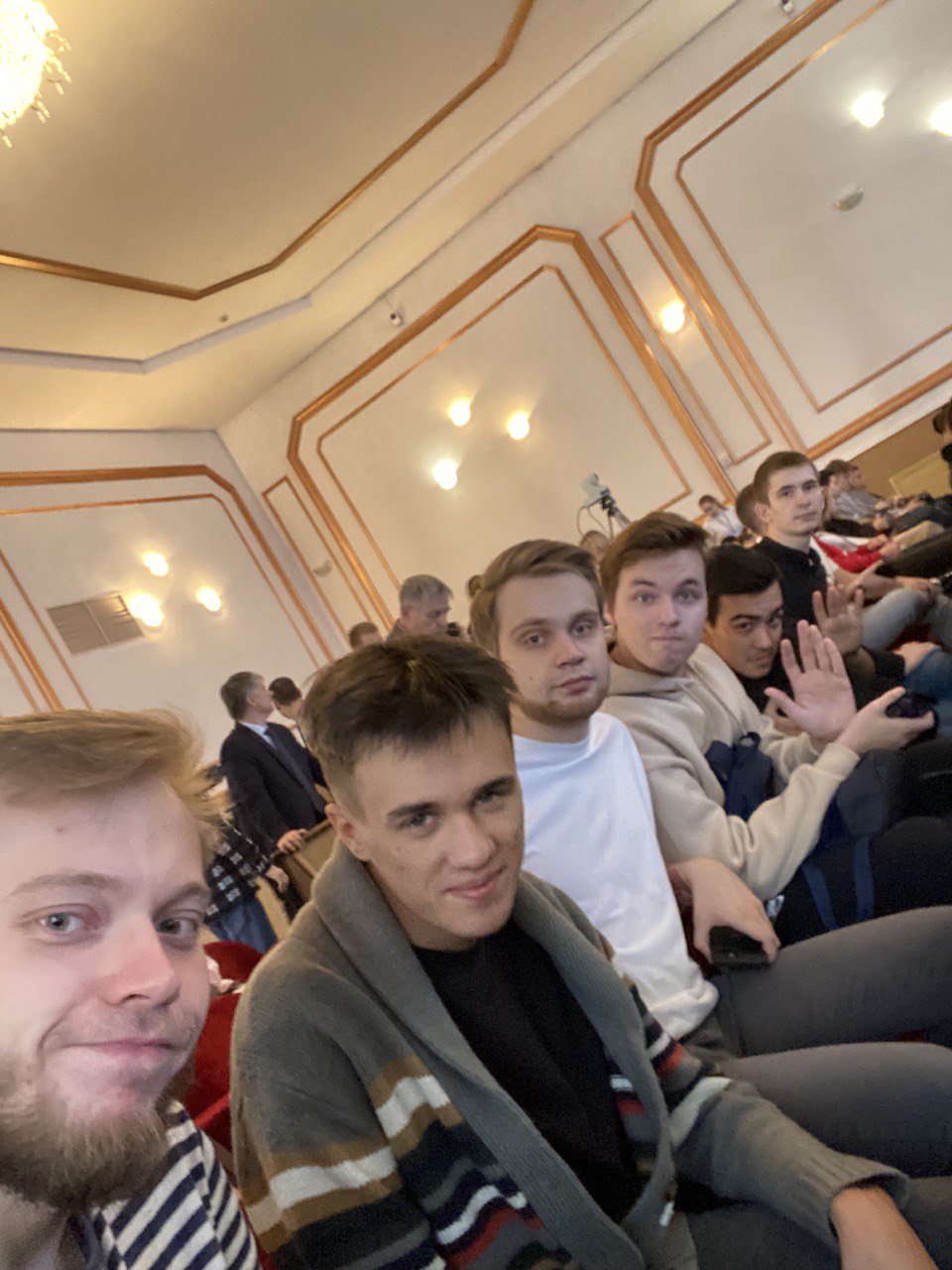 Боргояков А.И., участник проекта
Катрук Н.С., участник проекта
Суцкелис Д.М., участник проекта
Самодолов И.М., участник проекта
Казанцев М.Д., участник проекта
9
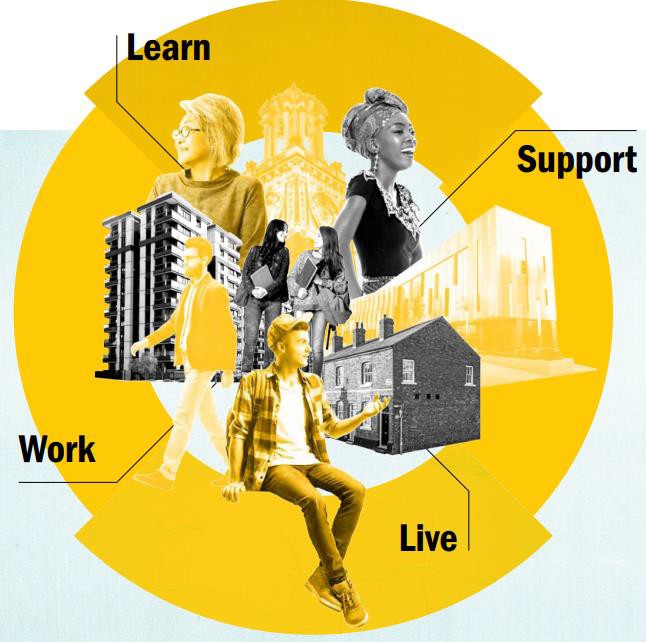 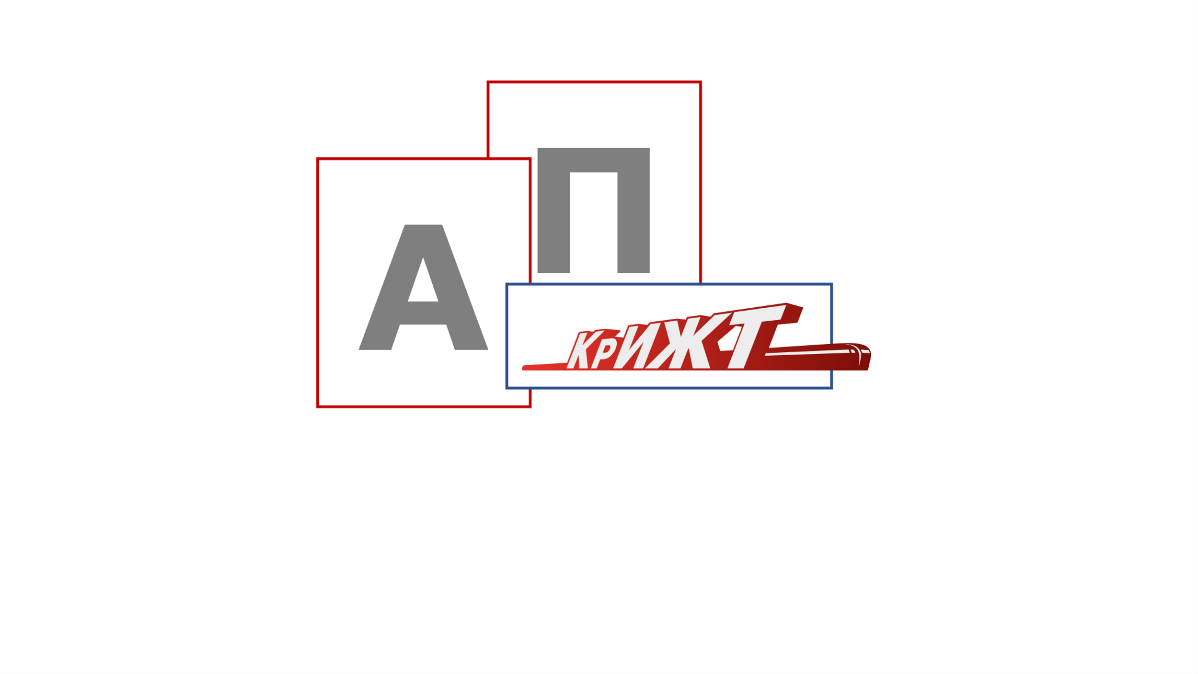 АКСЕЛЕРАЦИОННАЯ ПРОГРАММА 
Красноярского института железнодорожного транспорта
Умный контроль
Мартынов Данил Евгеньевич
martynoidd@gmail.com
7(902)-991-42-10
10